Figure 5. Effects of different doses of URB597 (0.01, 0.1, 1 μg/rat) administered into the PFC of rats on FAAH ...
Cereb Cortex, Volume 18, Issue 6, June 2008, Pages 1292–1301, https://doi.org/10.1093/cercor/bhm161
The content of this slide may be subject to copyright: please see the slide notes for details.
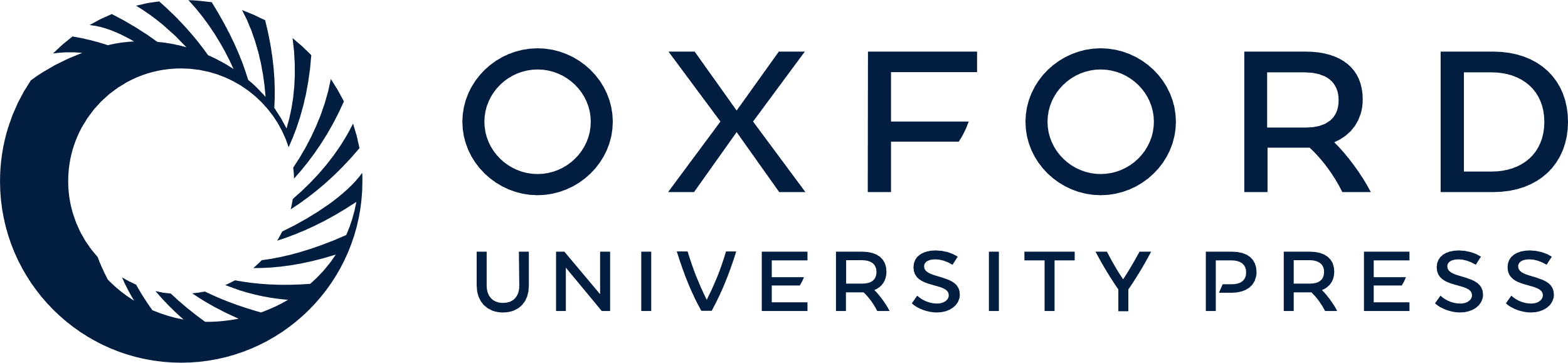 [Speaker Notes: Figure 5. Effects of different doses of URB597 (0.01, 0.1, 1 μg/rat) administered into the PFC of rats on FAAH enzymatic activity (A) and anxiety behavior (B) tested 1 h after injection. In (B), the upper panel shows the percentage of time into the open arms, the middle panel shows the percentage of entries into the open arms, whereas the lower panel shows the number of ethological parameters observed. Bars represent the mean ± standard error of the mean. *P < 0.05, **P < 0.01 when compared with vehicles (1-way analysis of variance followed by Dunnet's test).


Unless provided in the caption above, the following copyright applies to the content of this slide: © The Author 2007. Published by Oxford University Press. All rights reserved. For permissions, please e-mail: journals.permissions@oxfordjournals.org]